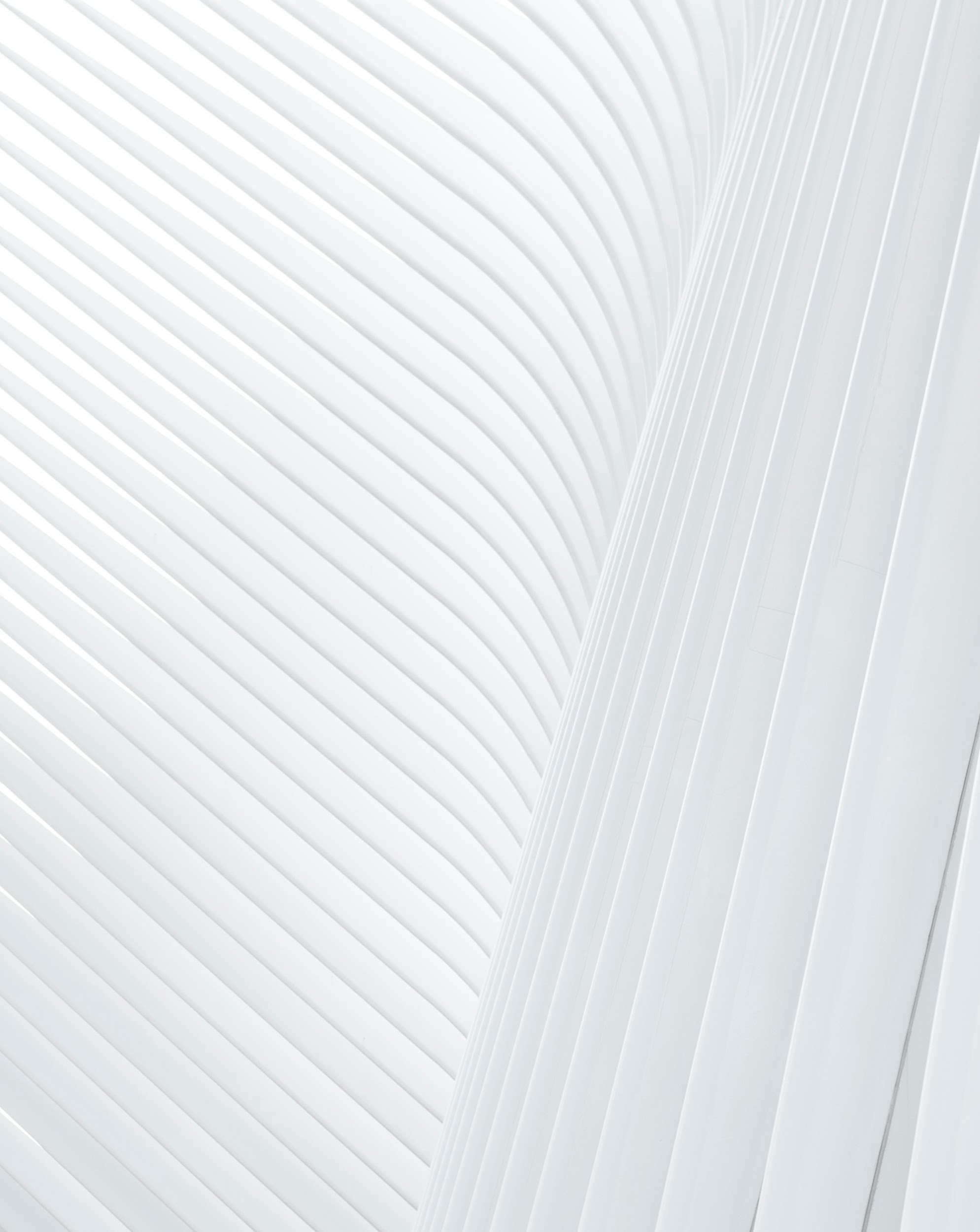 End-to-End: Main groups of services provided by ARPHA
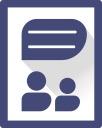 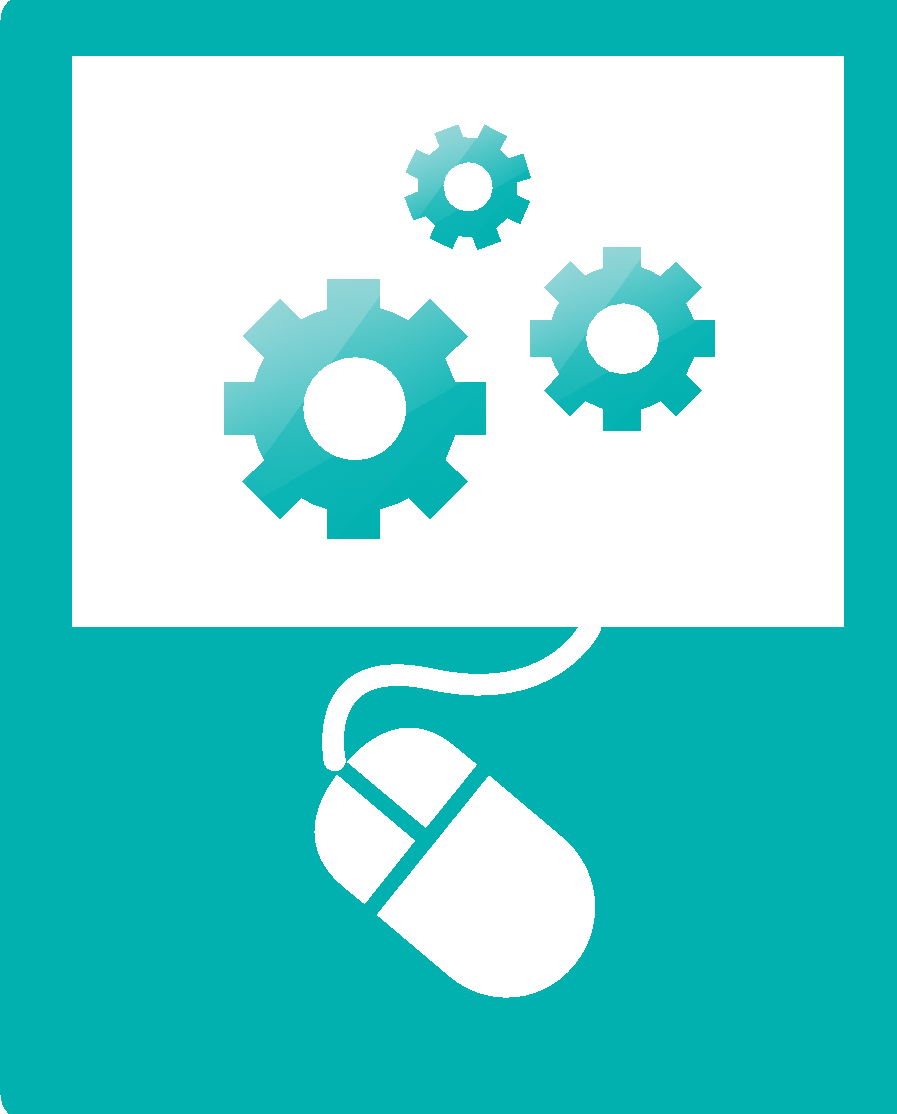 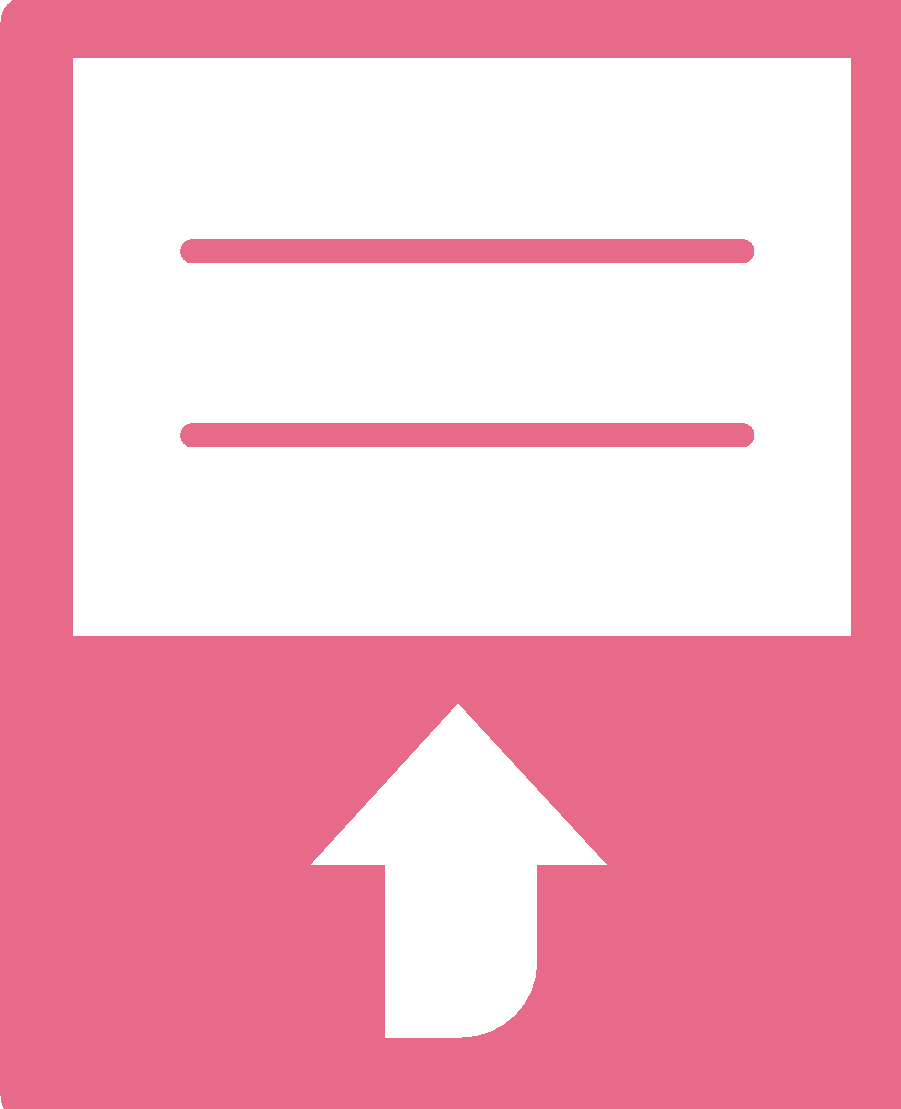 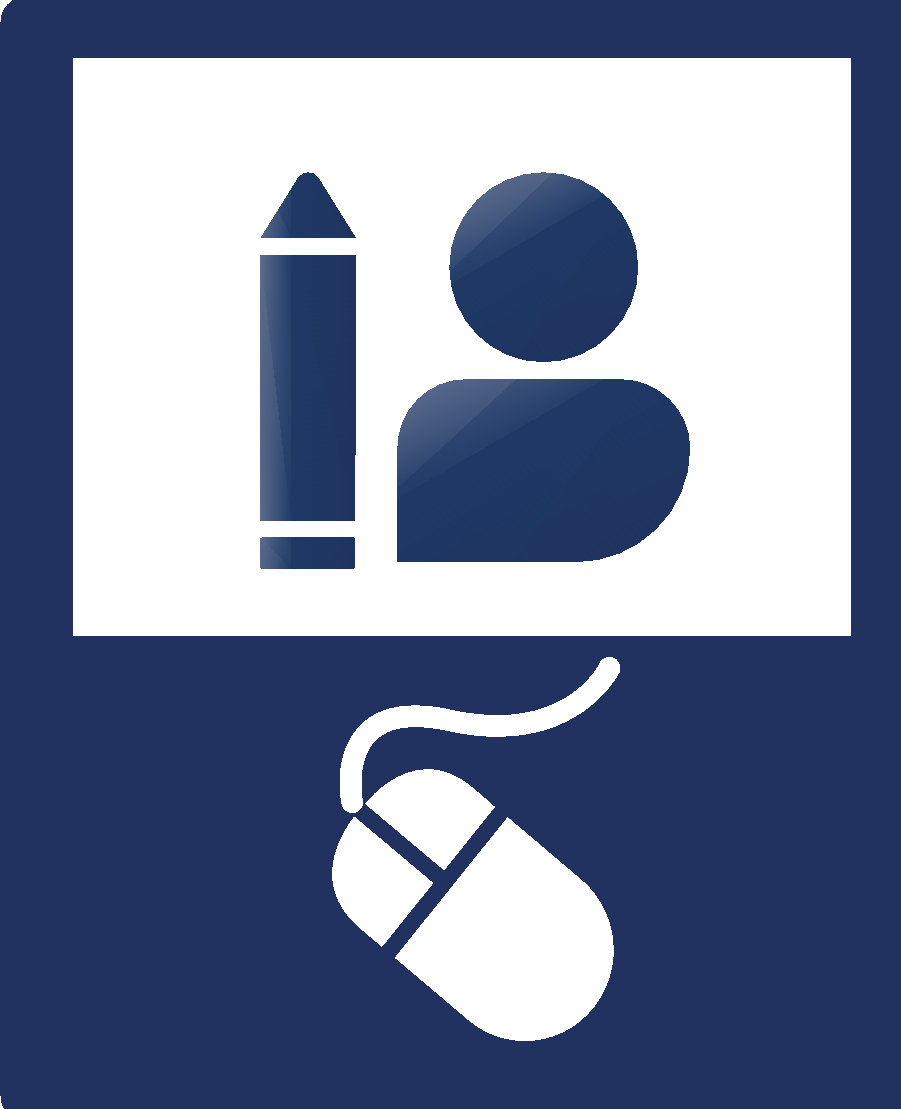 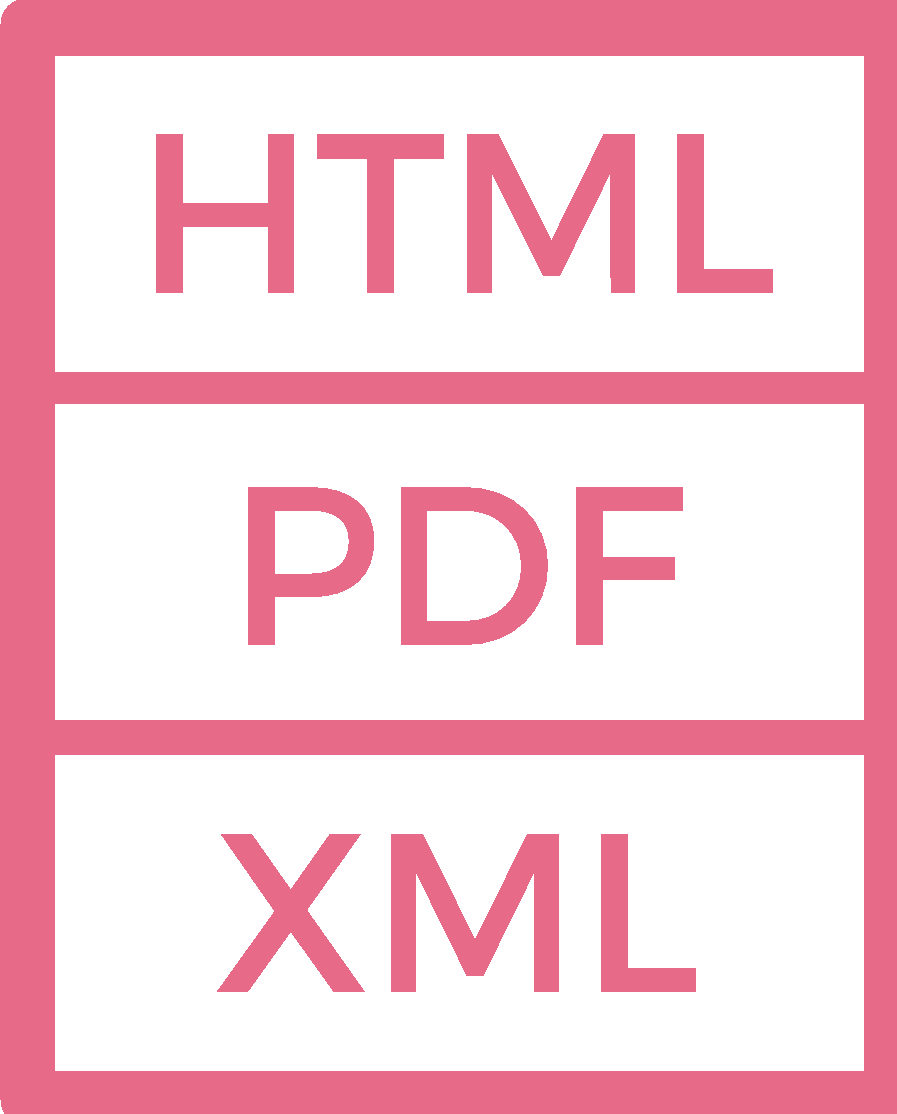 Customer support, guidelines, training
Submission interface
Editorial management platform
Production management platform
Publishing 
and hosting 
platform
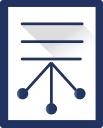 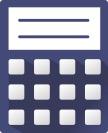 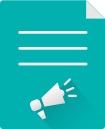 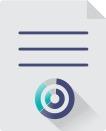 Distribution, indexing and archiving 
services
Marketing and PR services
Journal 
performance indicators and stats
Various operational and business 
models
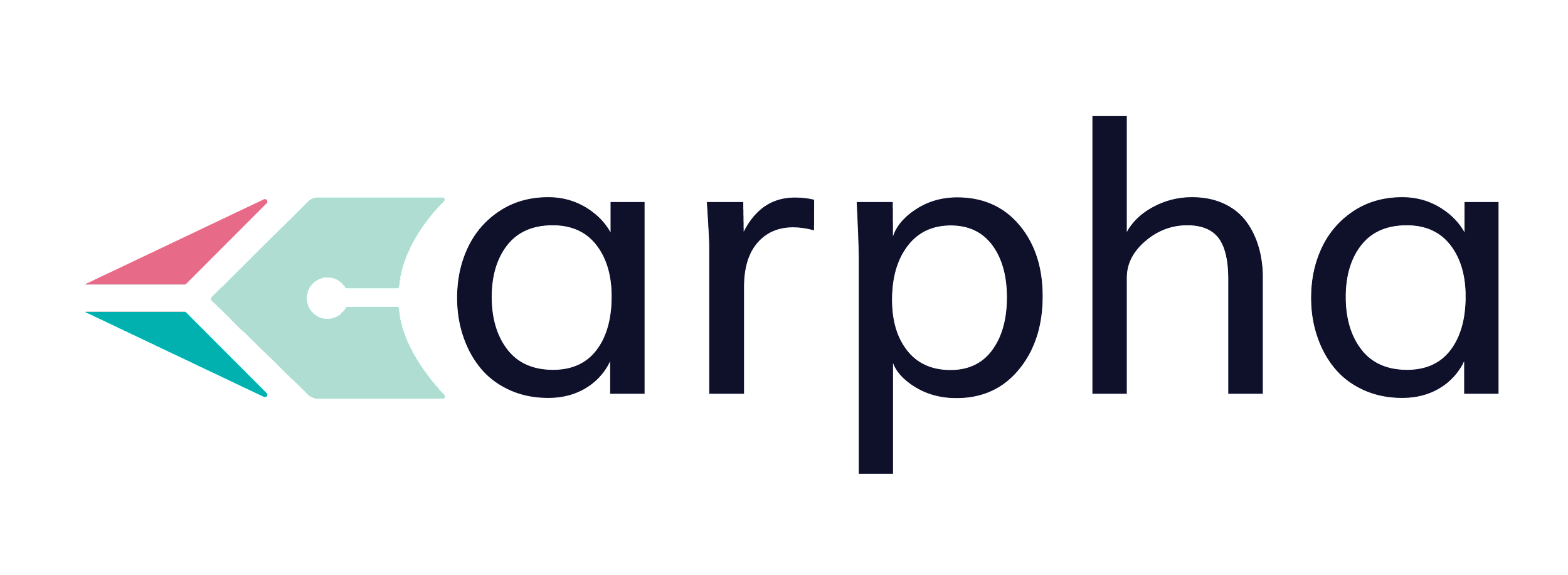